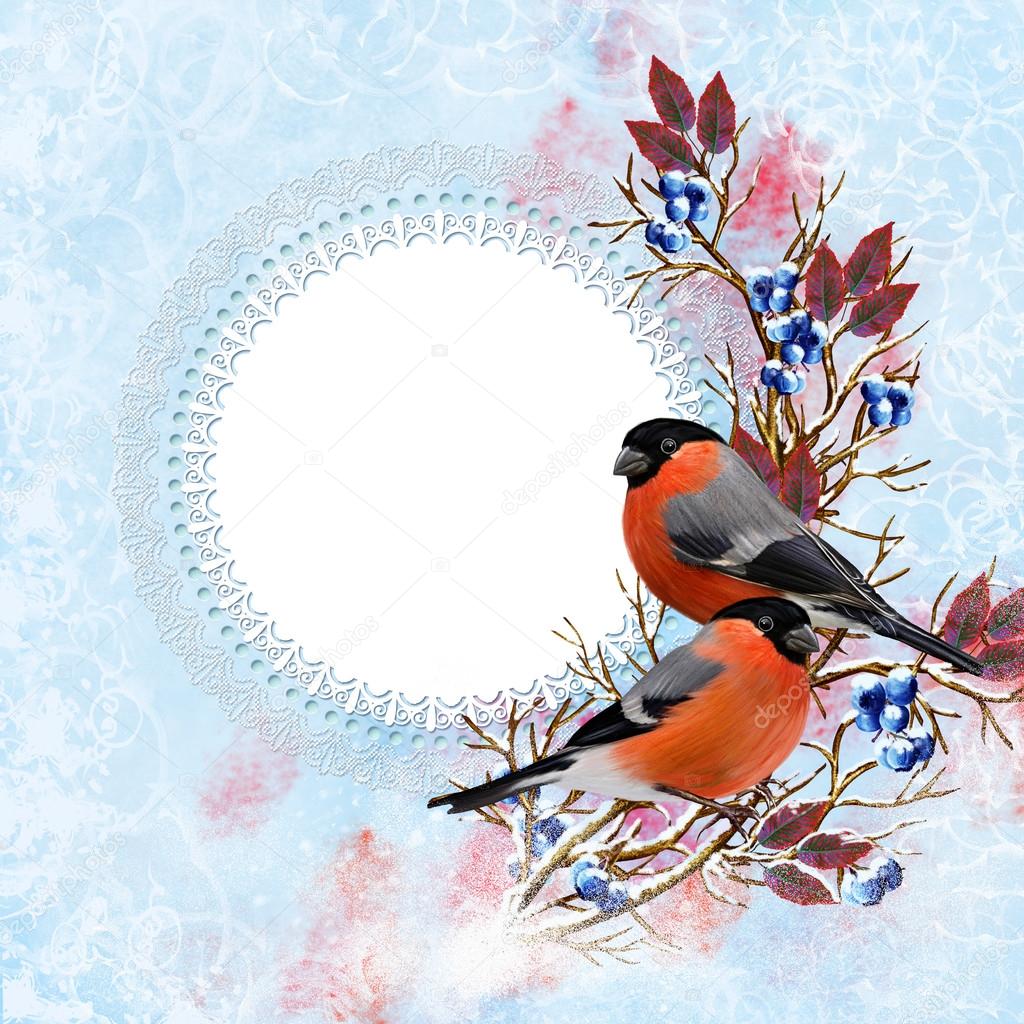 Муниципальное  бюджетное дошкольное образовательное учреждение № 439
г. Нижний Новгород 
ул. Бринского 5 а
Проект: 
«Покормите птиц»
Автор проекта: воспитатель 
Макарычева Юлия Николаевна
2018г
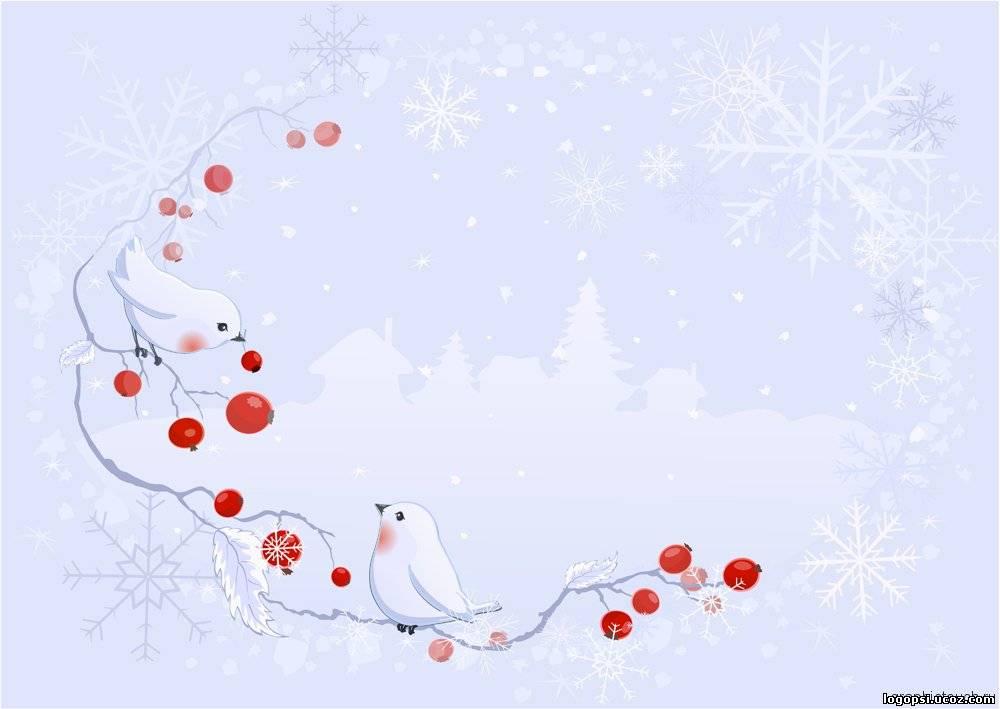 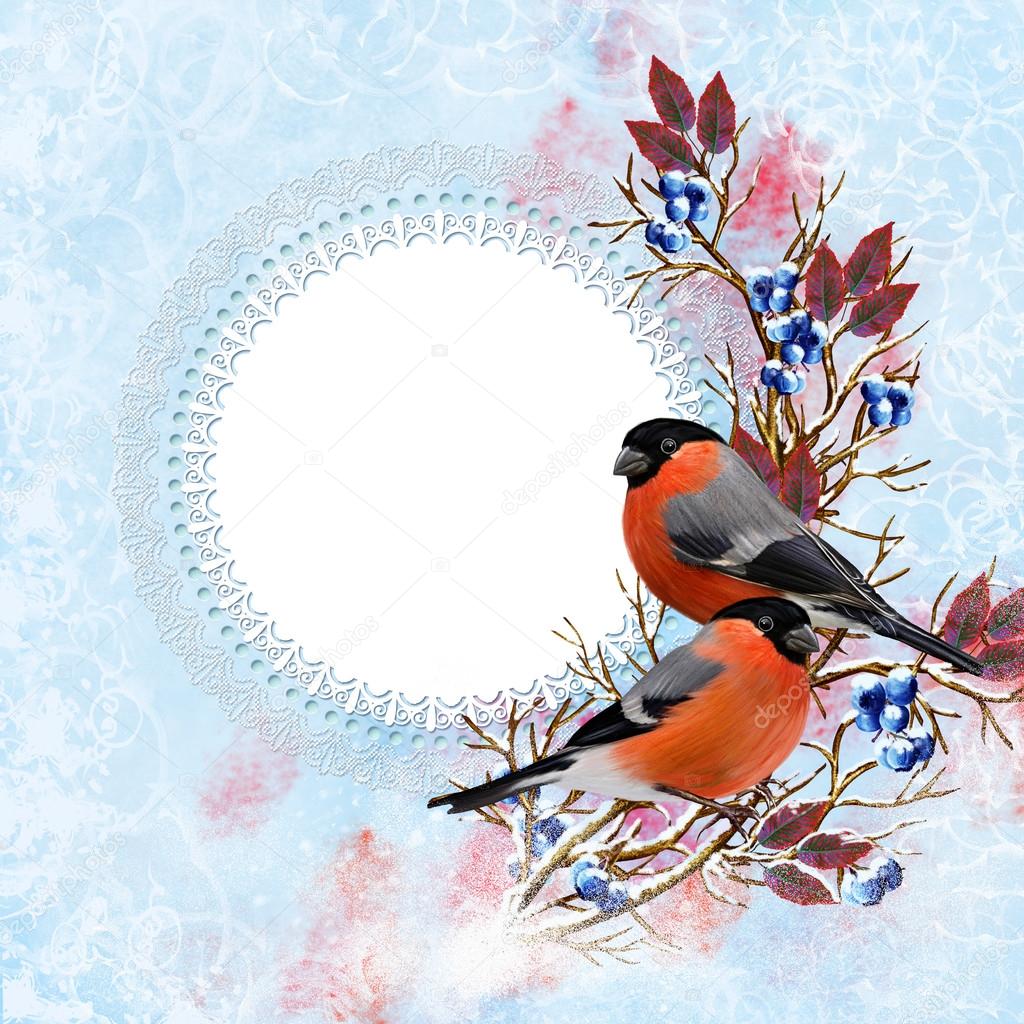 Говорят, что птицы — это ангелы, души добрых людей. В старину, ещё до прихода христианства, люди верили, что пернатые на своих крыльях приносят весну и открывают праведным людям двери рая, поэтому даже бедные крестьяне старались птиц зимой подкармливать.
Пернатым особенно трудно в  морозы, а также когда почва, ветки и стволы деревьев покрываются ледяной коркой. Но самое опасное время для птиц — в конце зимы и начале весны, когда все доступные плоды, ягоды, семена и прочие корма уже  не съедены .
Каждая кормушка - это десятки спасенных птичьих жизней...
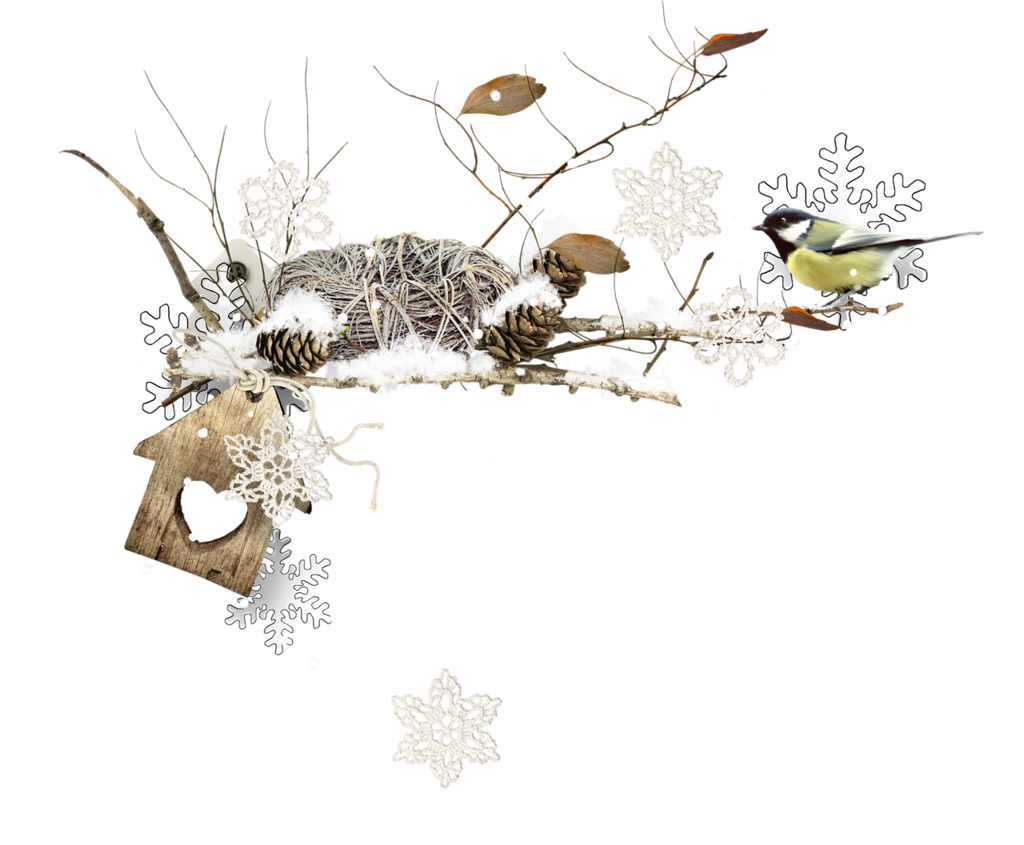 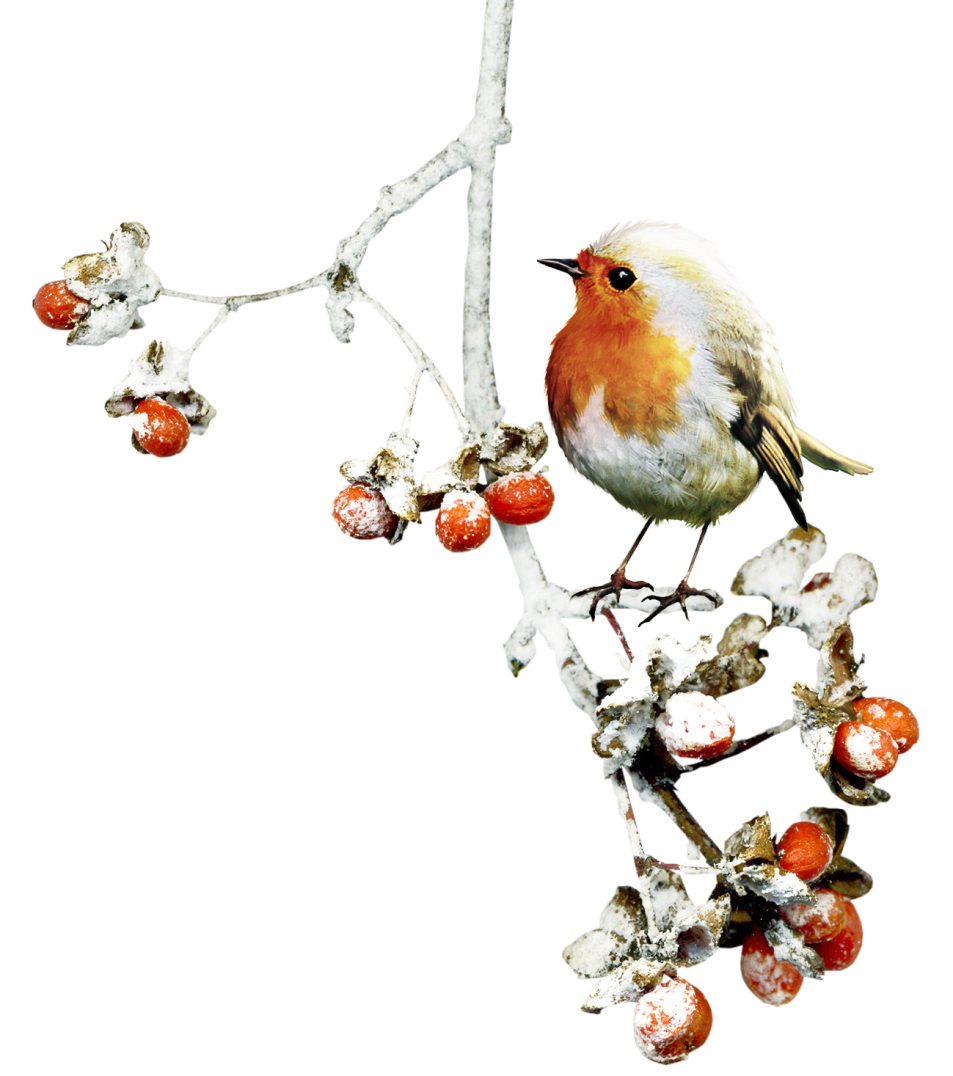 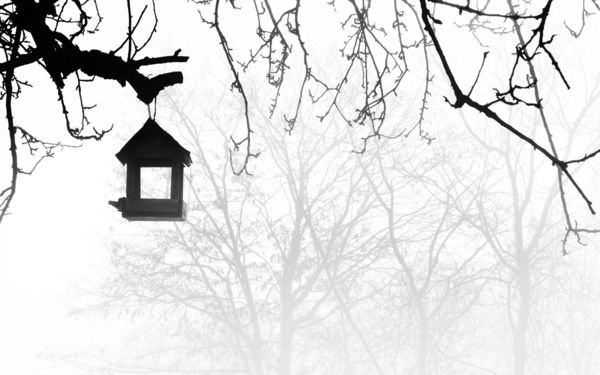 В стремительно развивающимся современном  мире проблема экологического воспитания современных дошкольников становиться особенно остро и актуально. Ведь именно в этом периоде у детей происходит становление их личности, и важно именно в этот период успеть сформировать любовь и заботу к живой природе, научиться беречь окружающий мир. Приобретённые в дошкольном детстве знания о окружающем мире, вызывает у детей глубокий, искренний интерес к нему, расширяет знания, способствует формирования характера и любовь к живой природе, и формируются устойчивые убеждения.
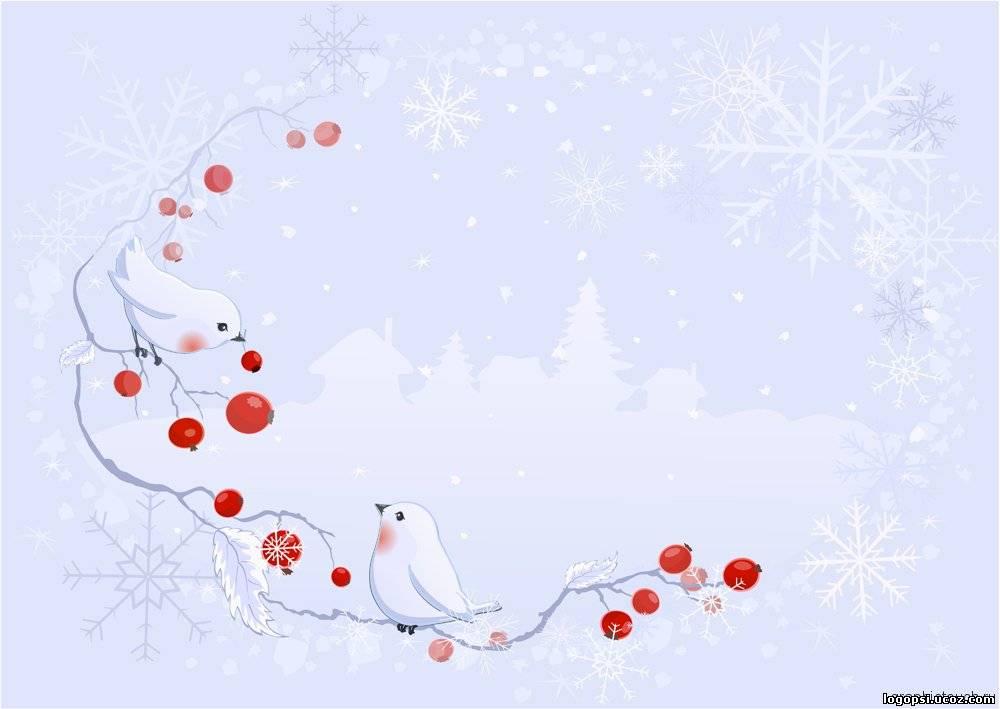 Проблема: как помочь птицам выжить в зимних условиях?
Цель проекта:
Воспитывать защитников природы, дать экологические знания, научить быть милосердными.Задачи проекта:
- Привлечь внимание детей к помощи зимующим птицам;
- Формировать у детей умения и навыки по уходу за птицами в зимний период;
- Воспитывать любовное, заботливое отношение, способствовать усвоению правил поведения при общении с птицами;
Развивать чувственно-эмоциональную реакцию на окружающую среду.
Сроки работы: ноябрь-декабрь
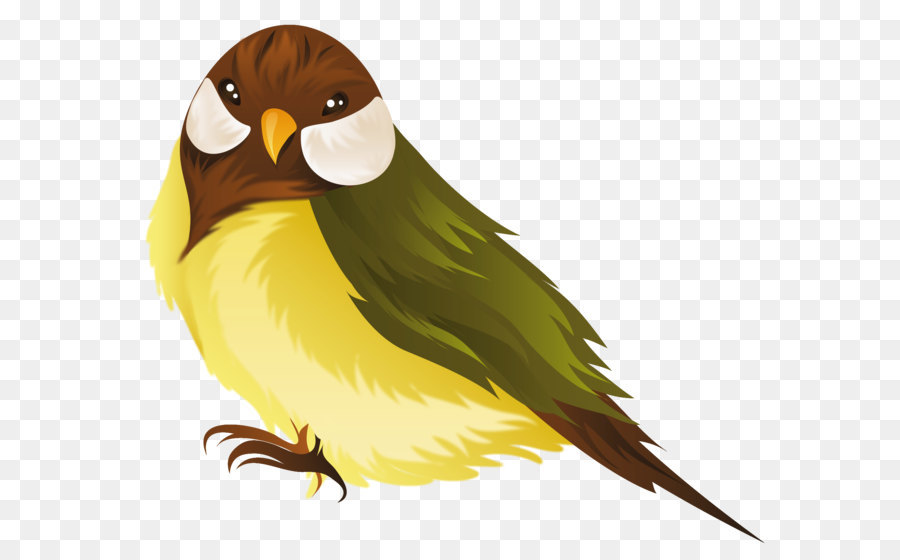 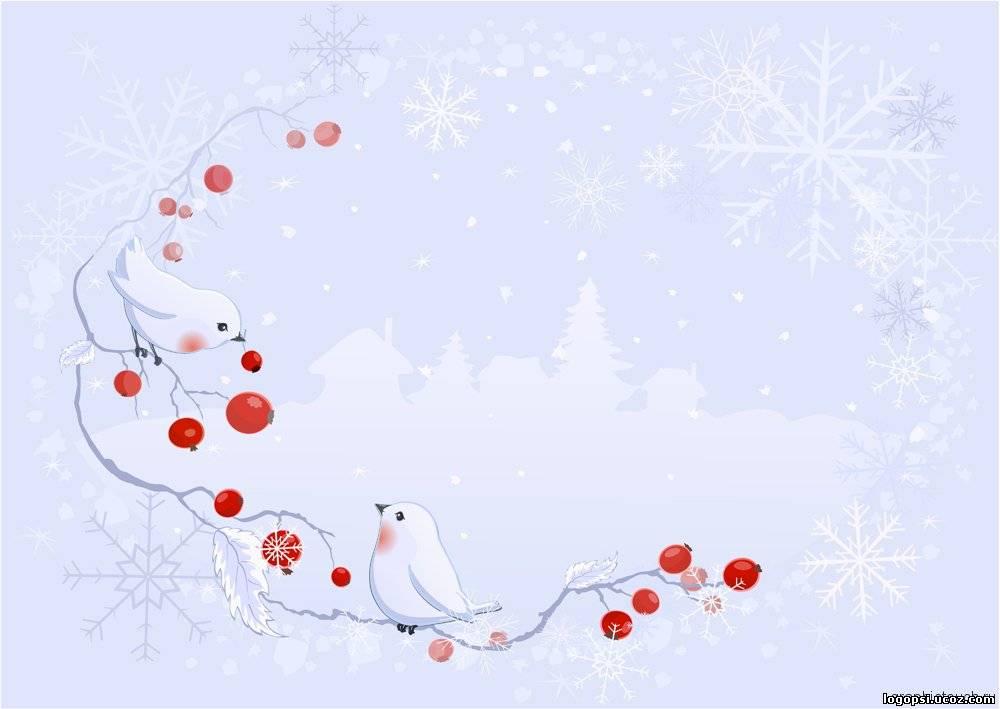 Вид проекта: 
групповой, познавательный, творческий
Сроки: 
2 месяца – ноябрь-декабрь
Участники: дети подготовительной группы, родители, воспитатель.
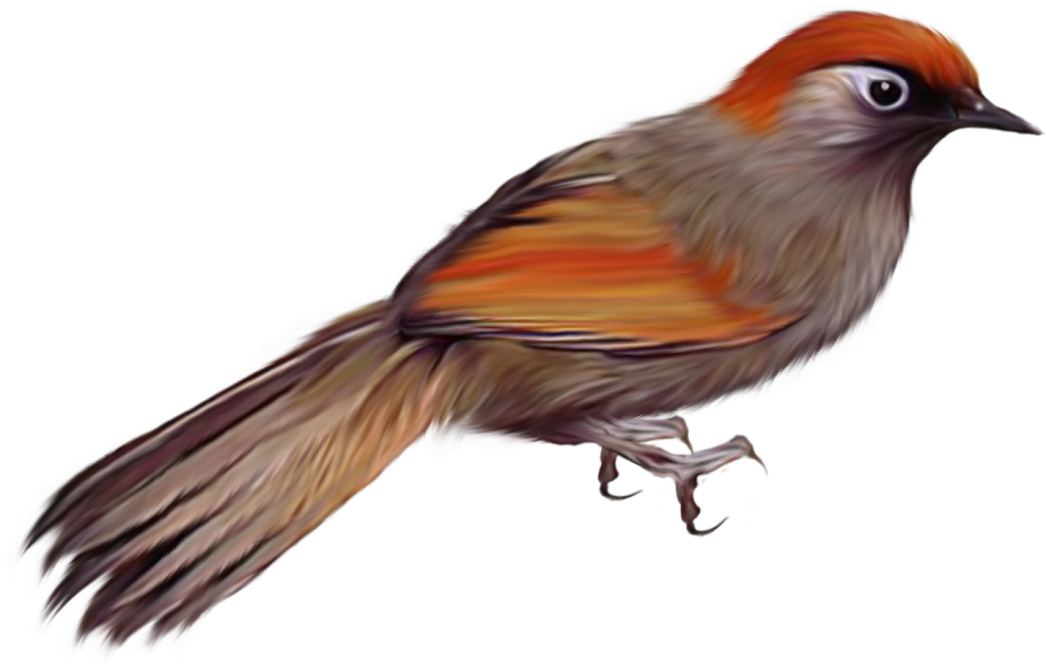 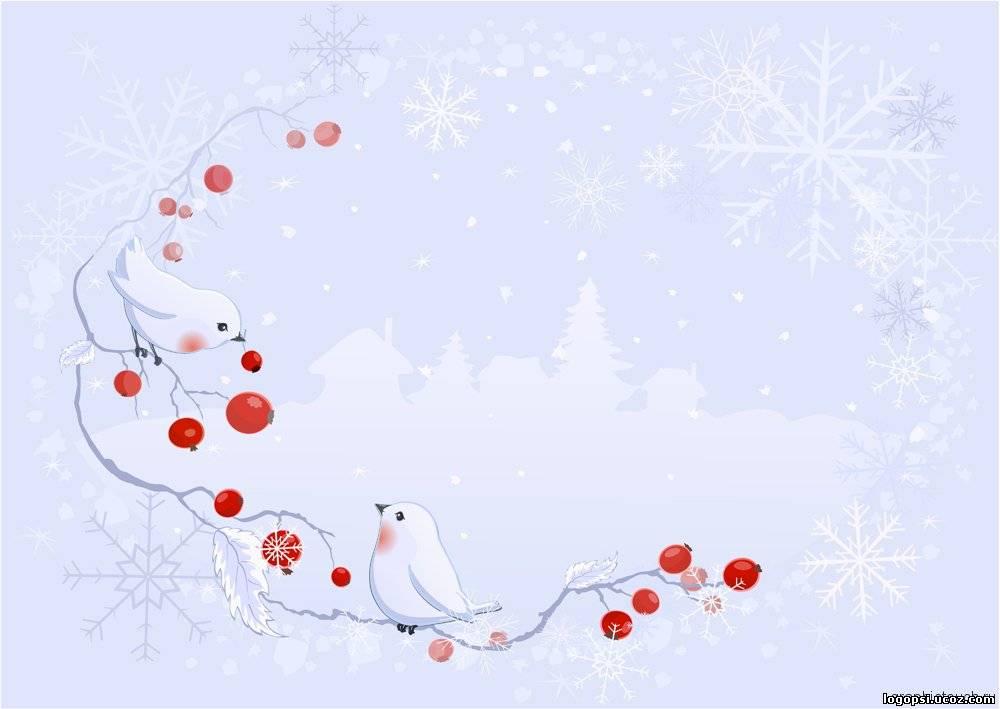 Работа с детьми
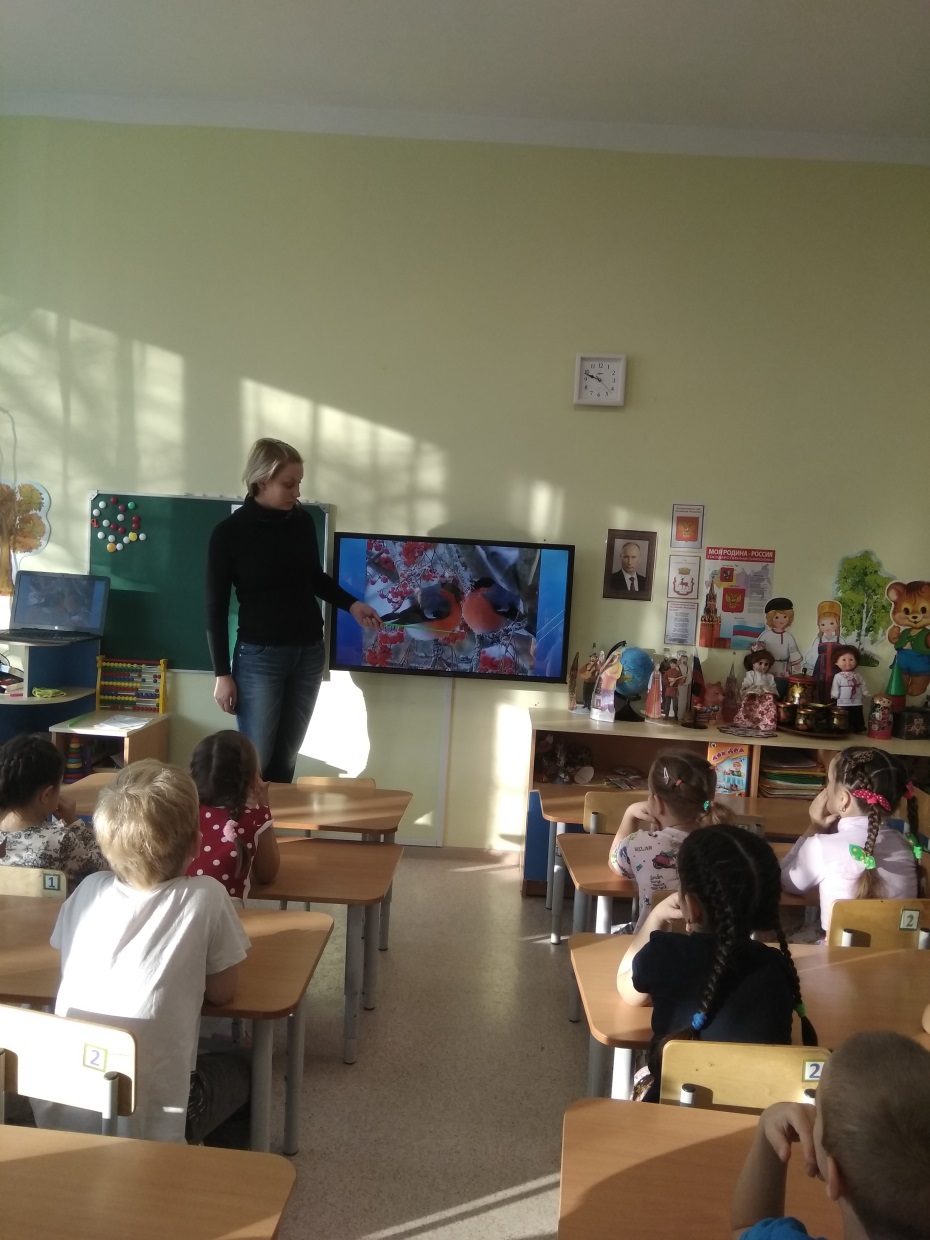 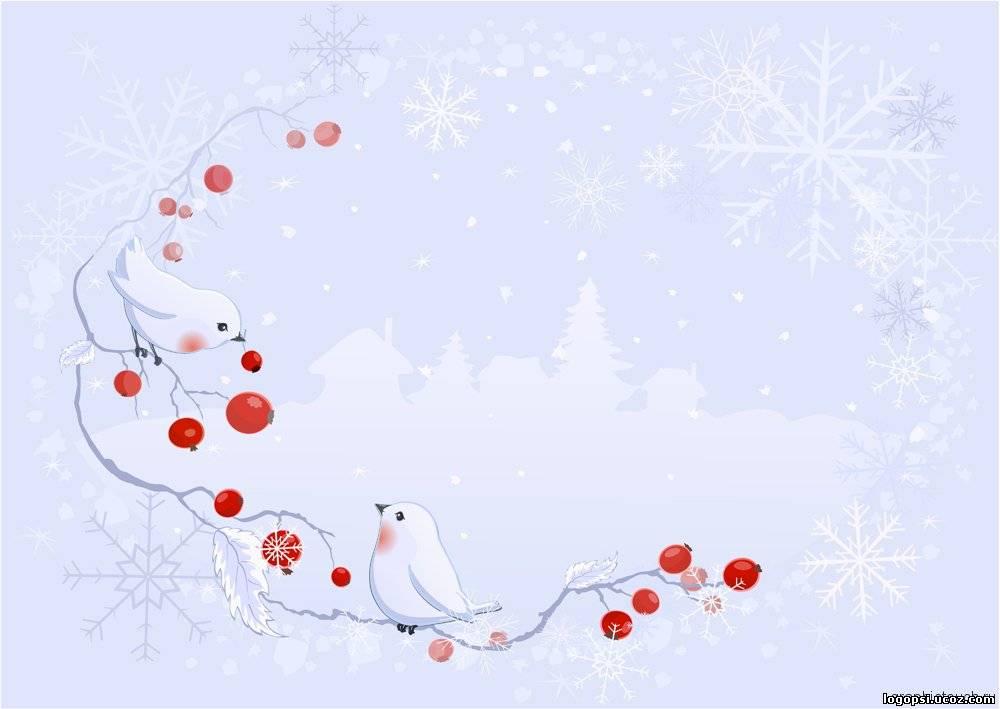 Работа с детьми
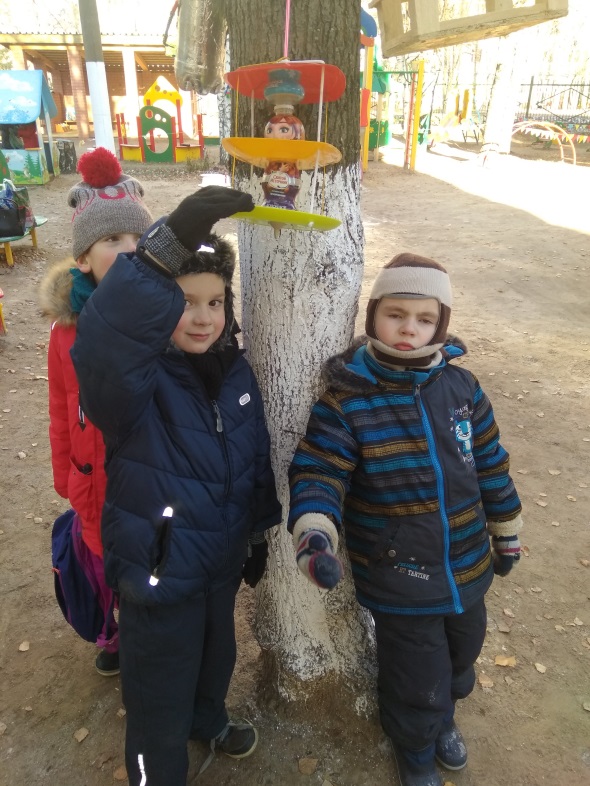 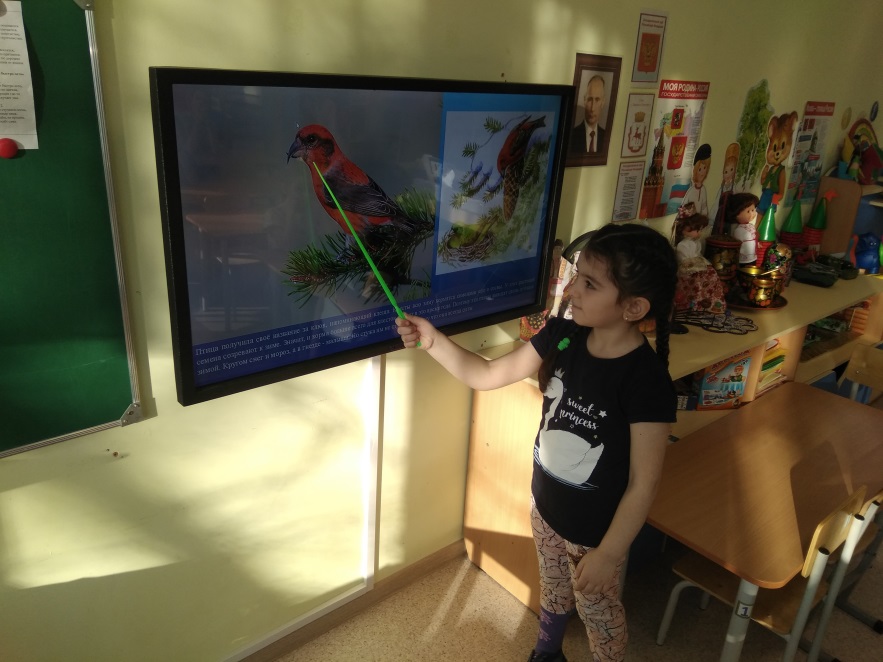 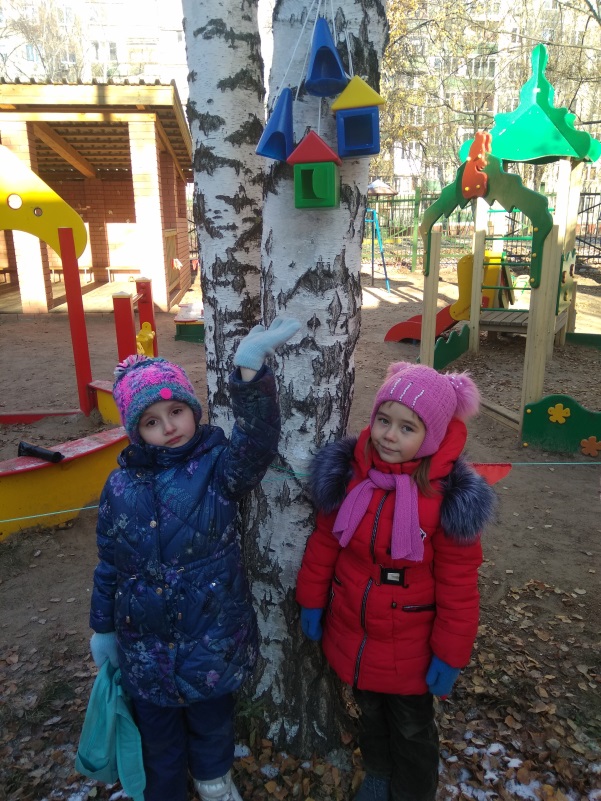 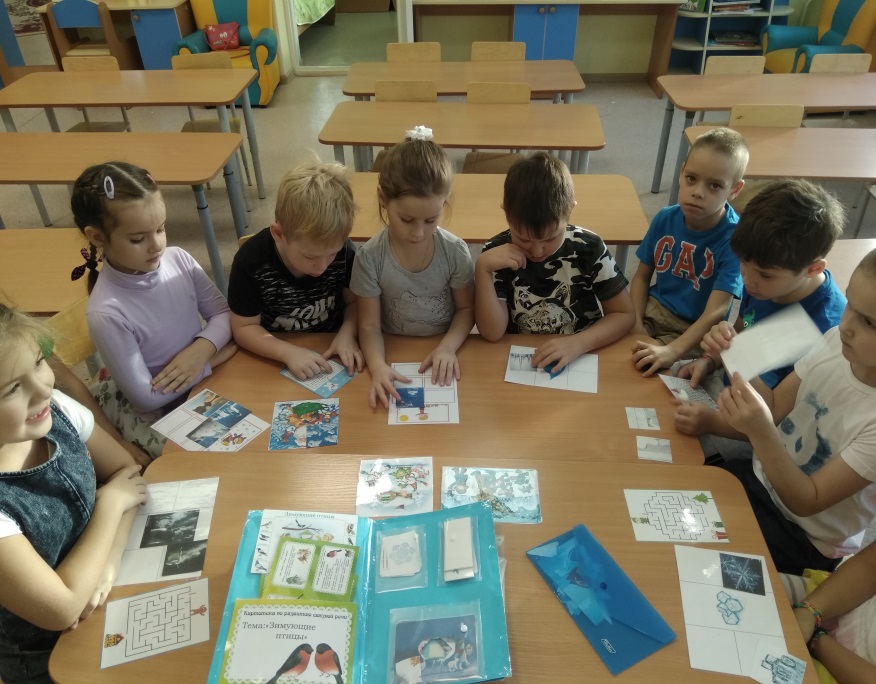 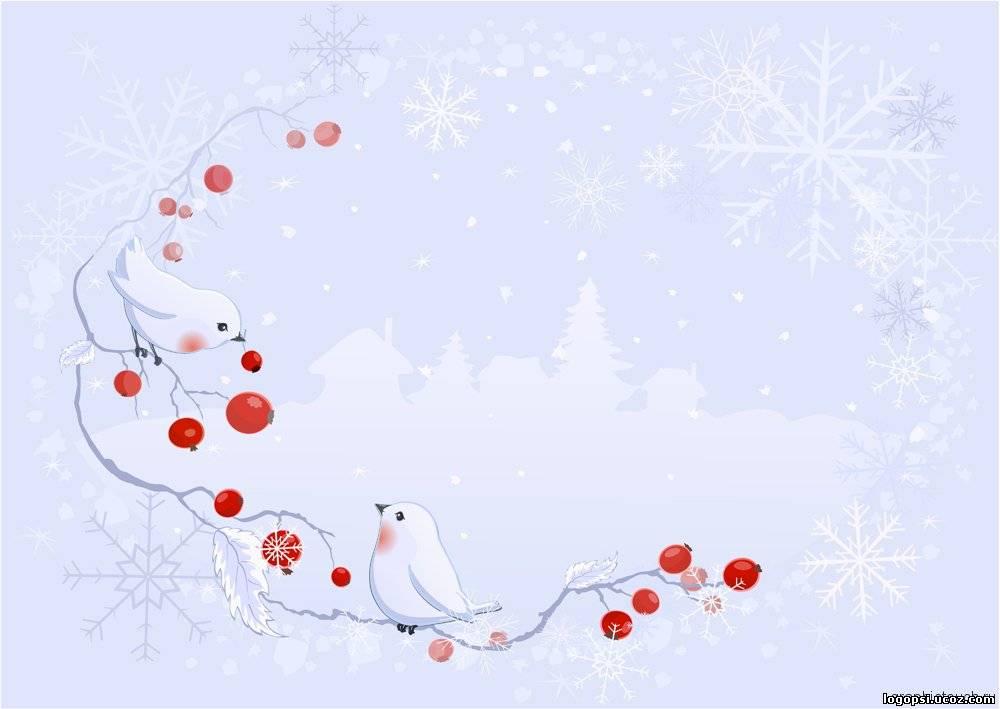 Работа с детьми
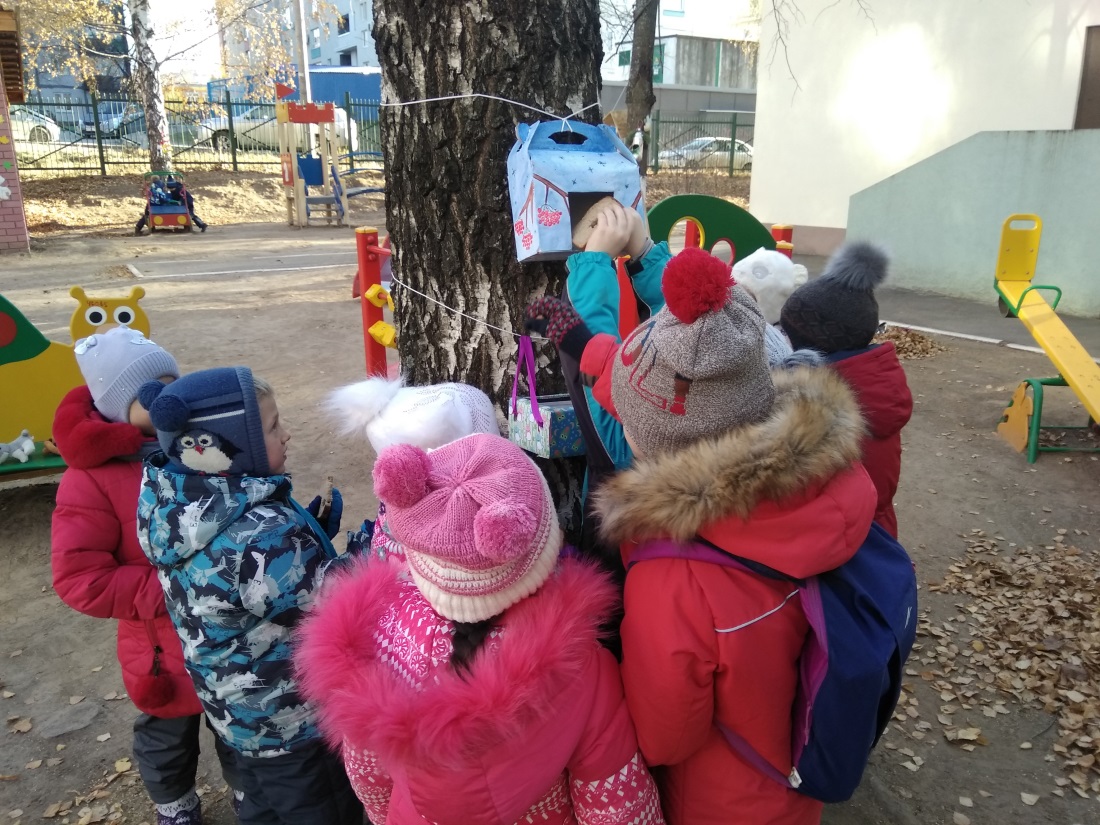 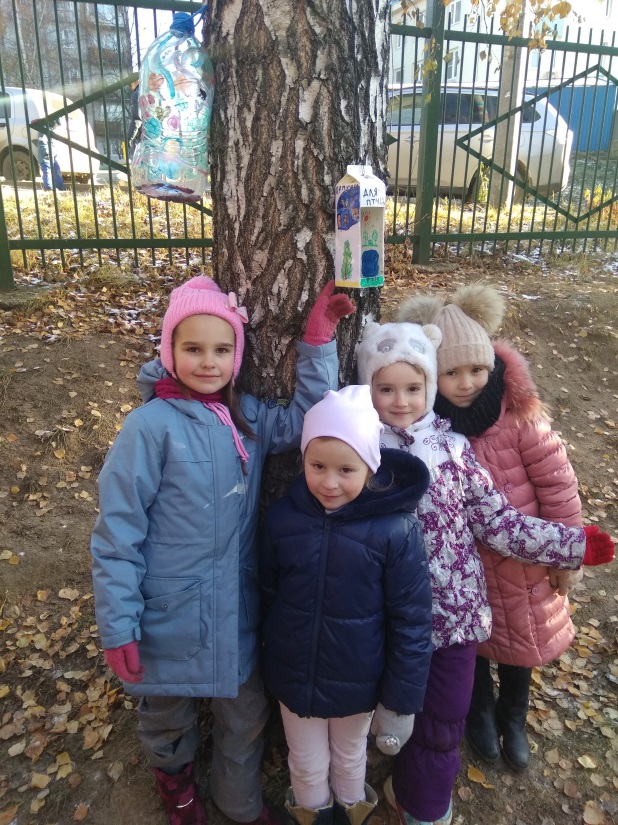 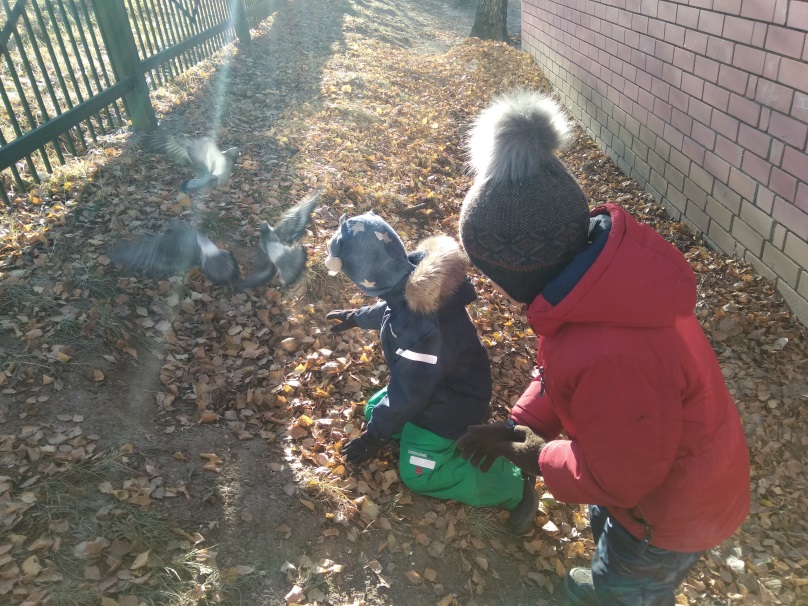 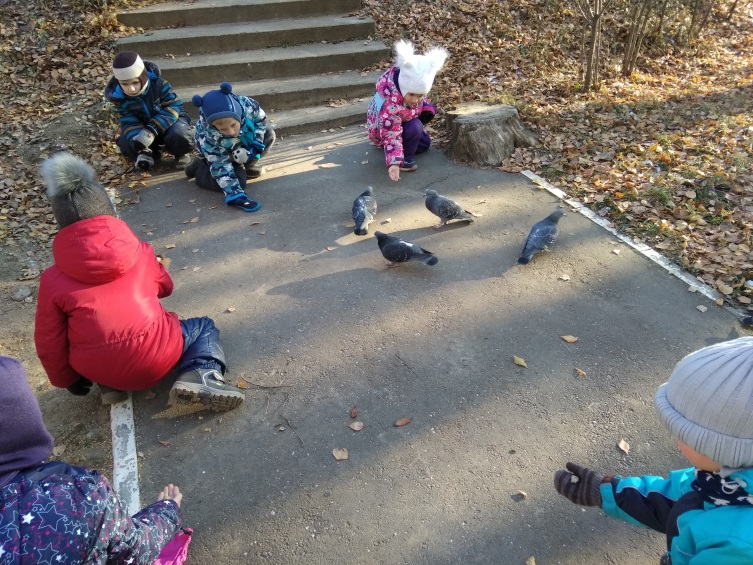 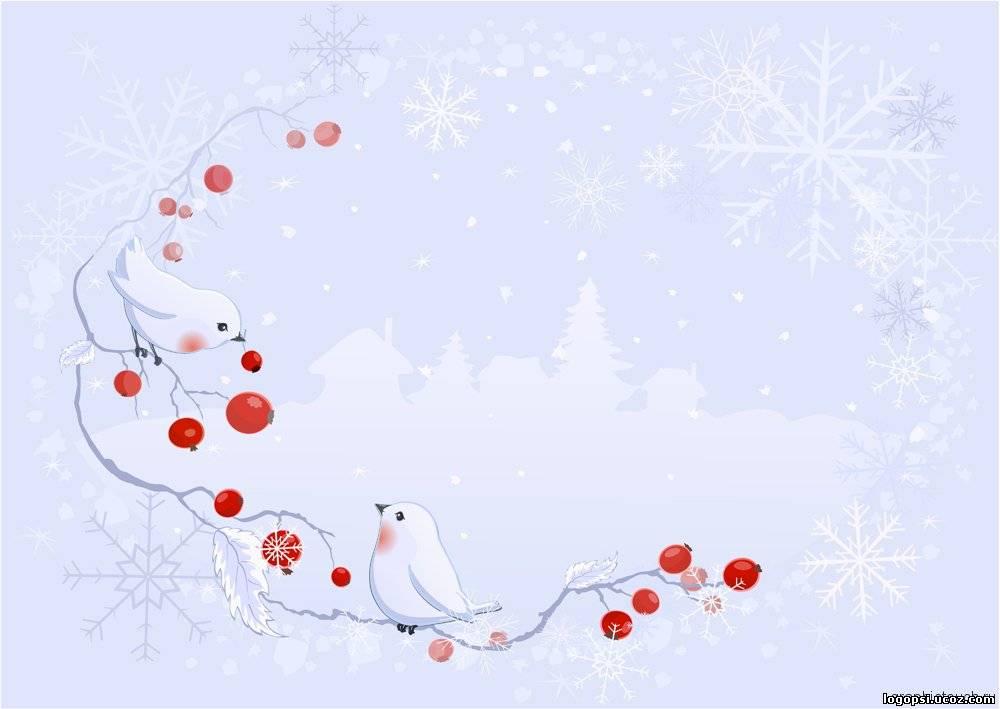 Работа с детьми
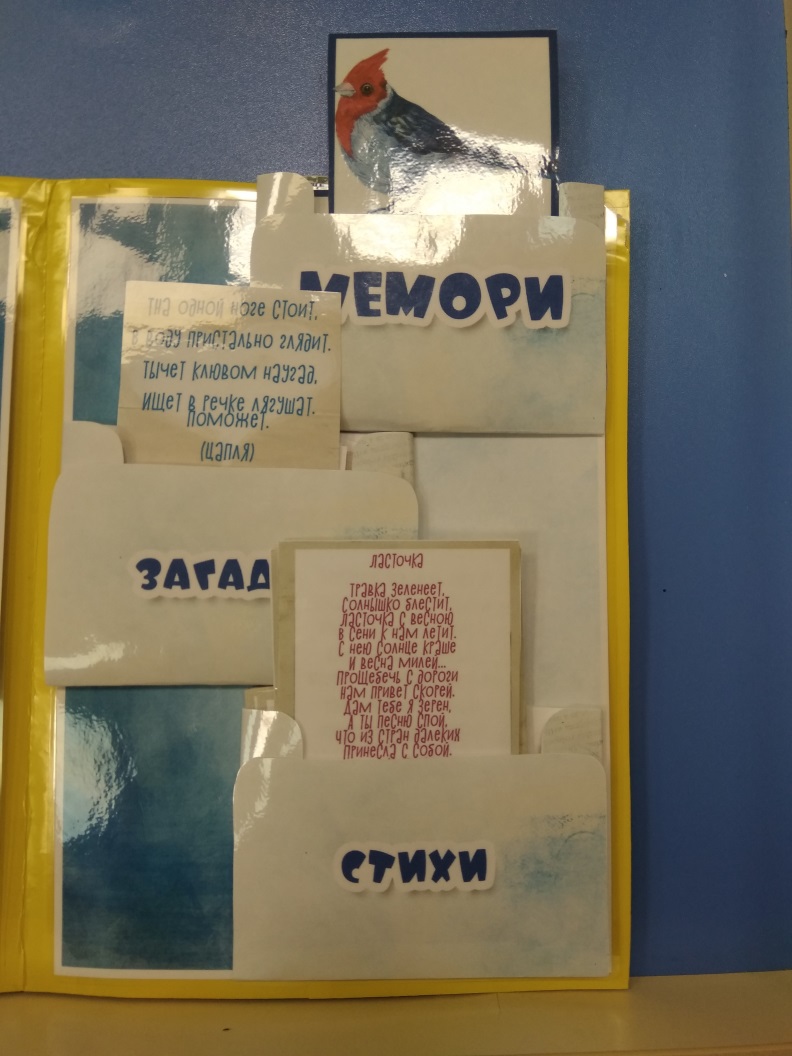 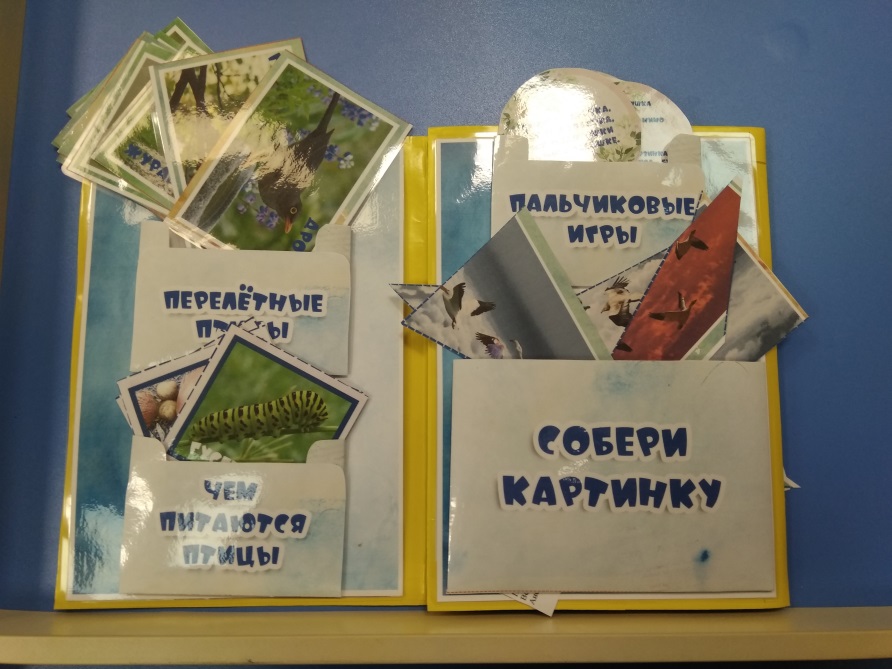 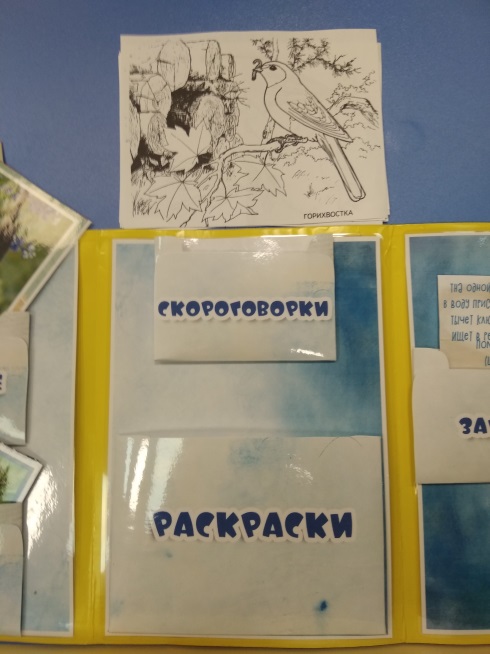 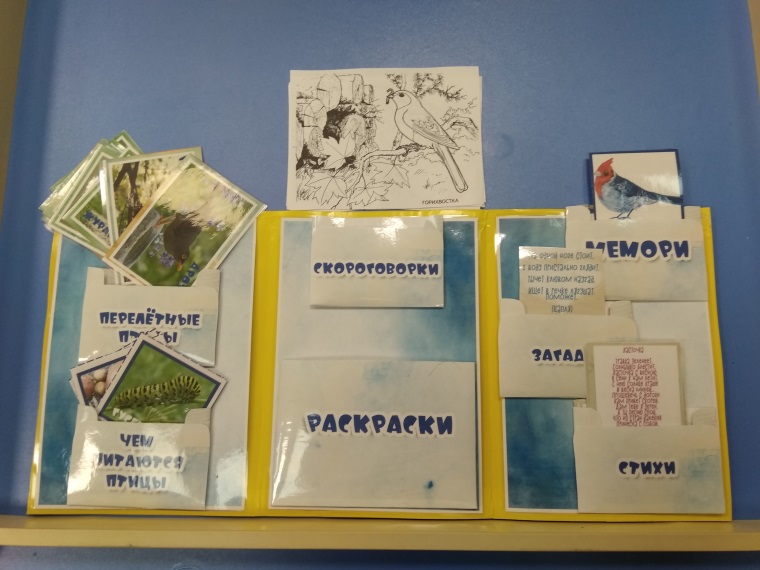 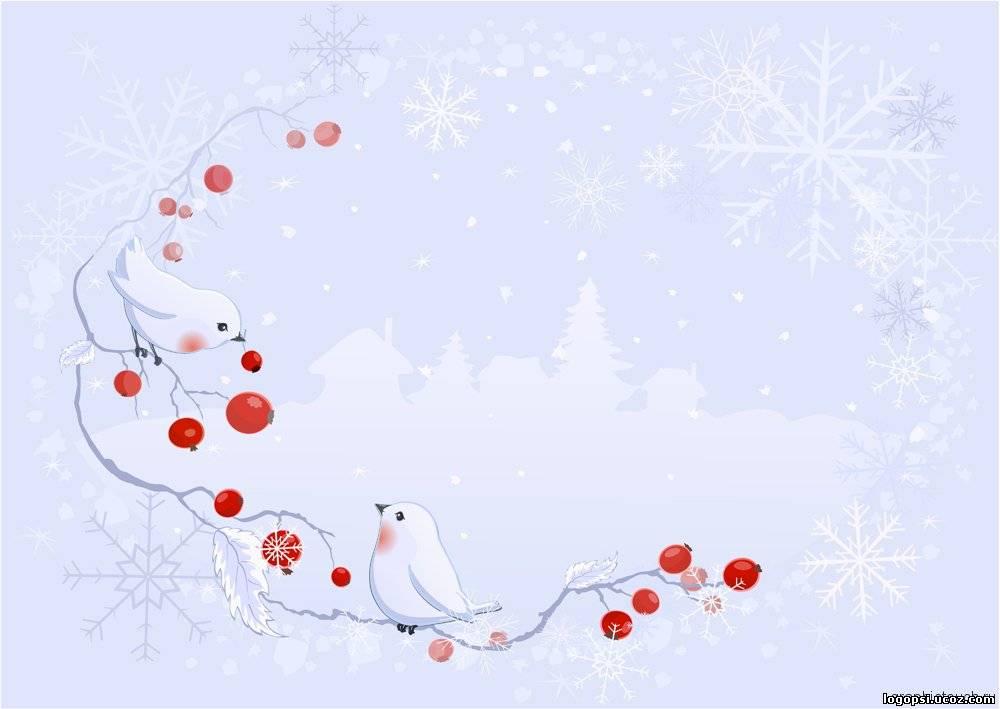 Работа с детьми
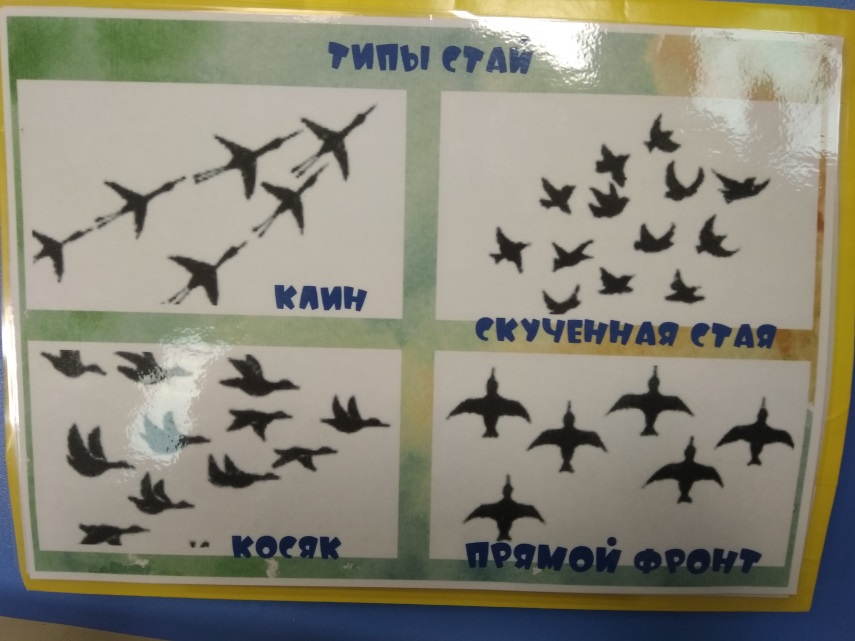 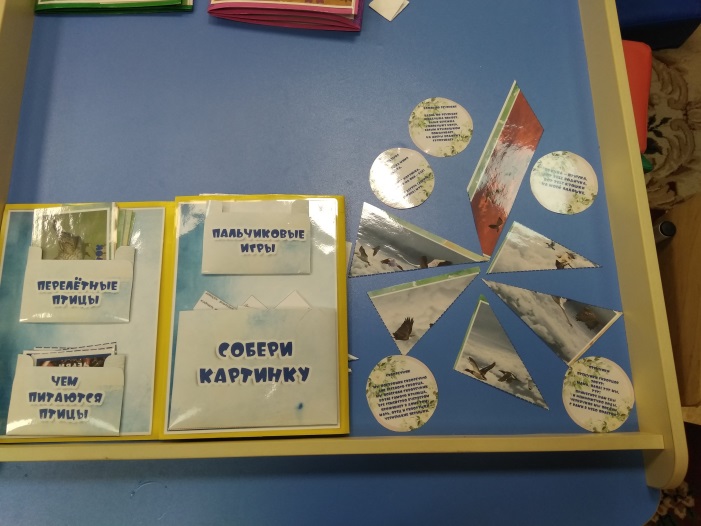 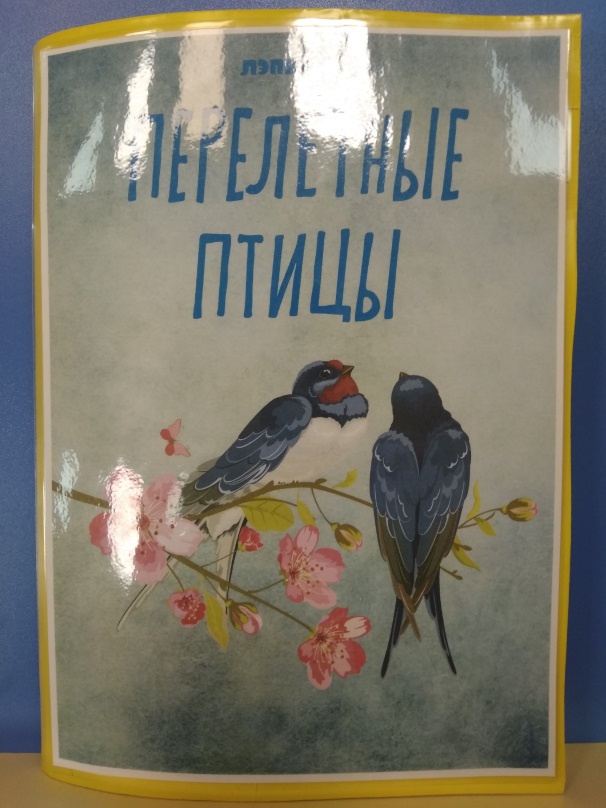 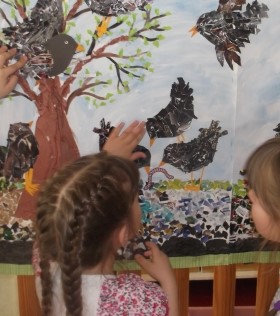 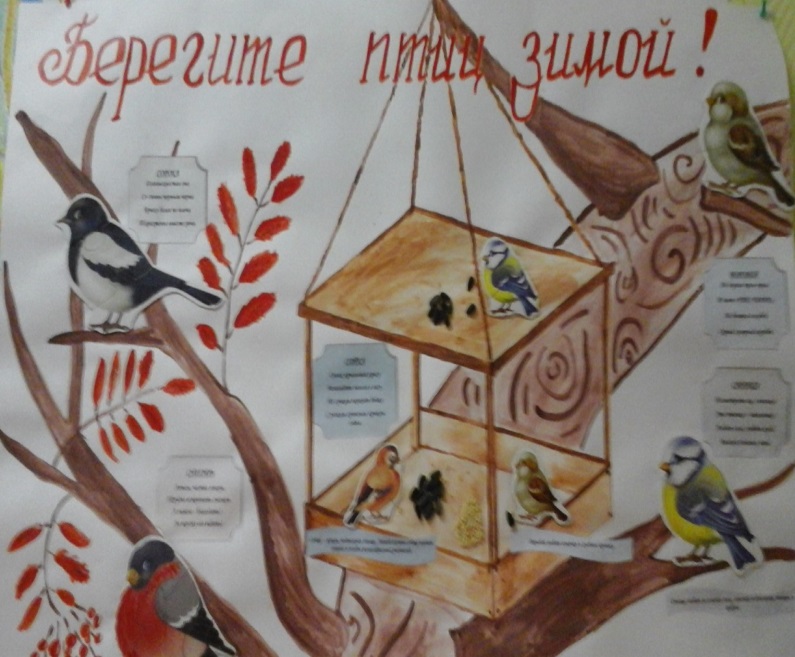 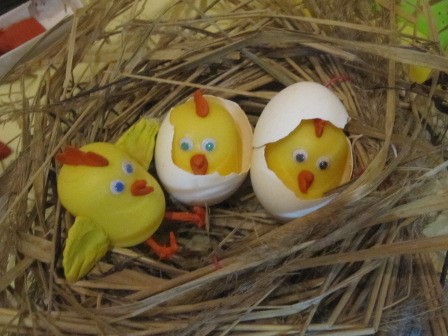 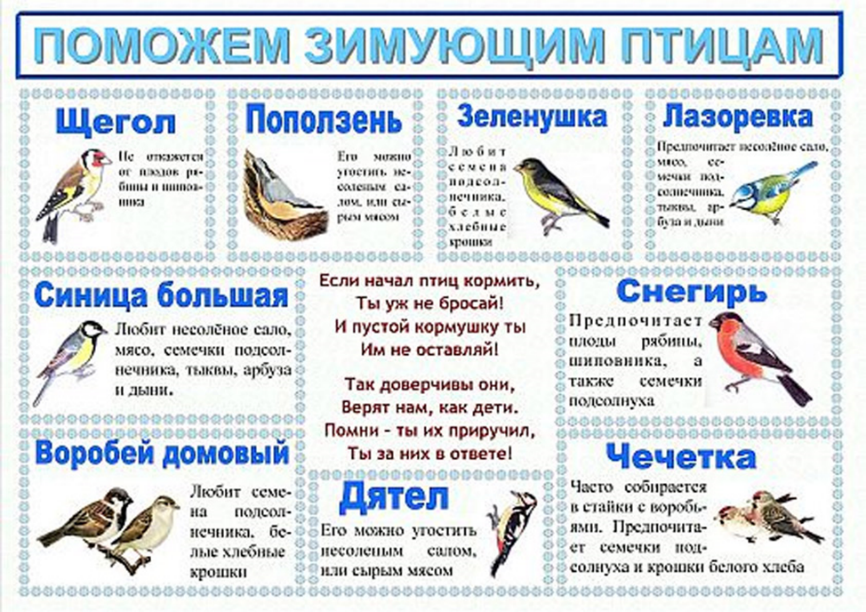 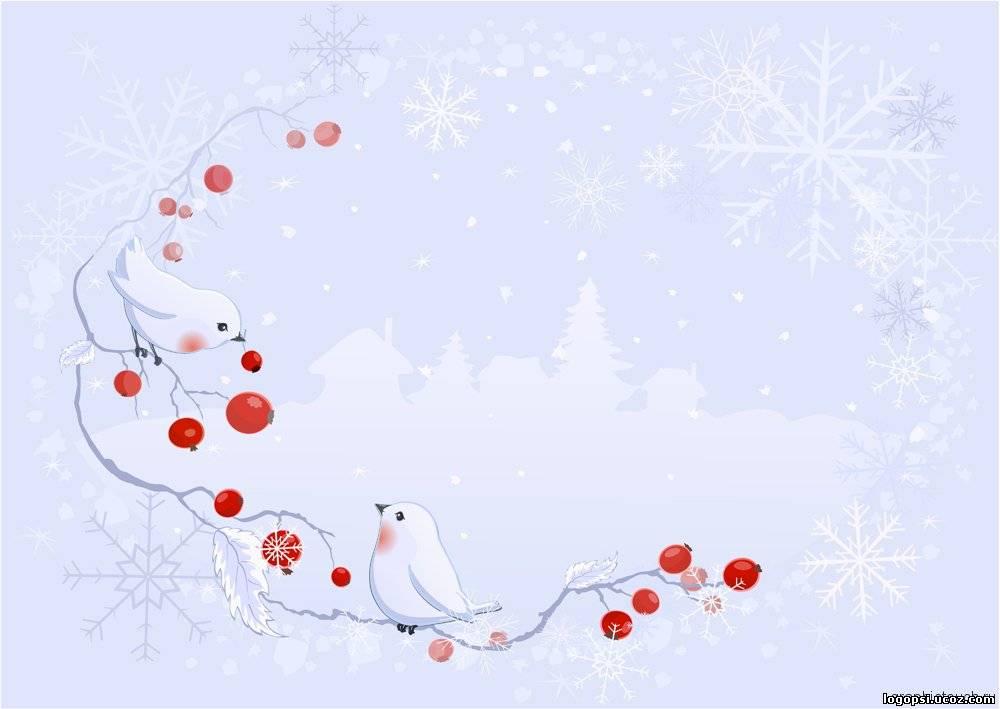 Работа с родителями
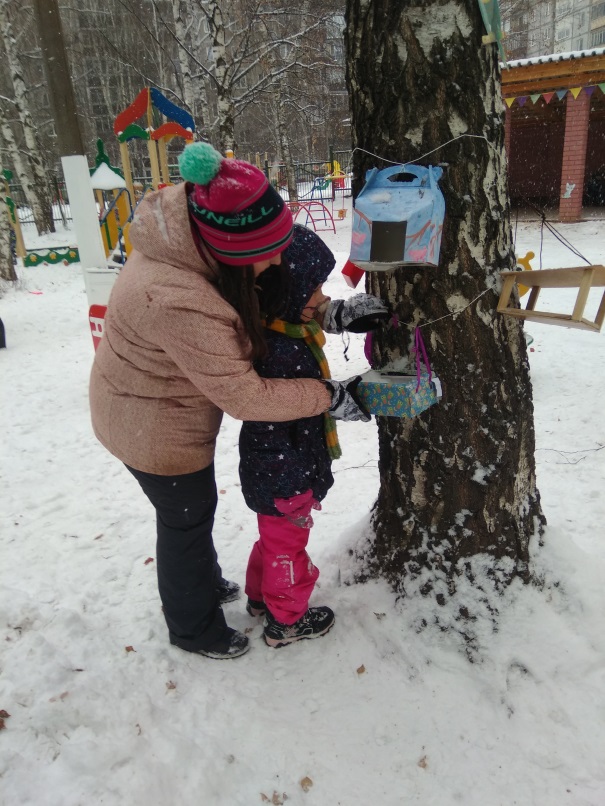 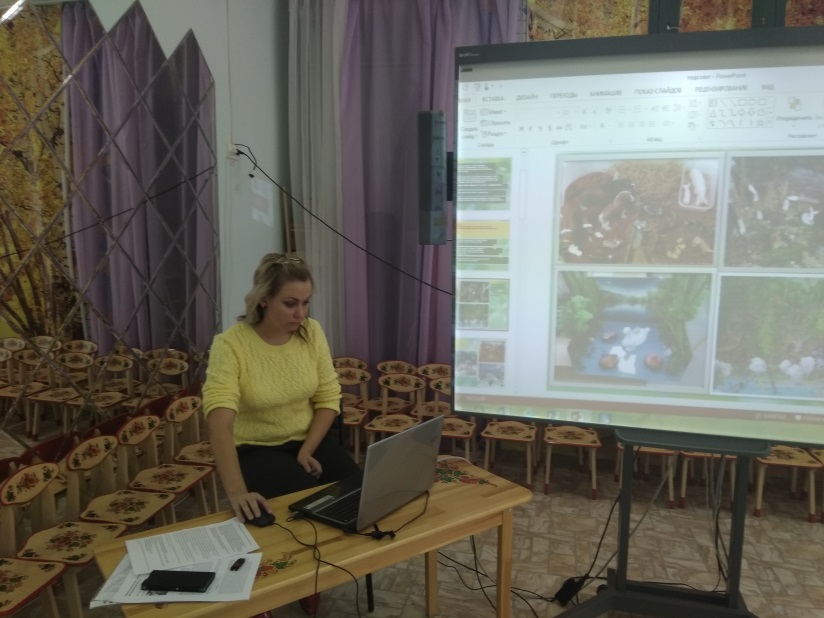 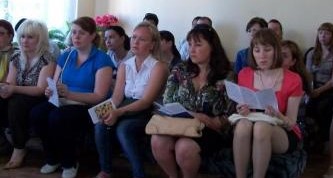 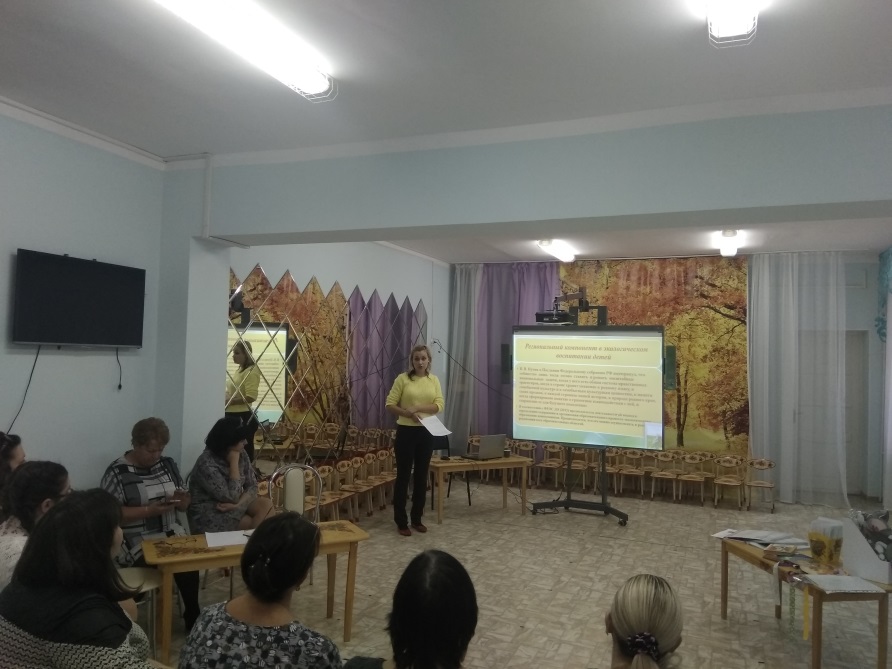 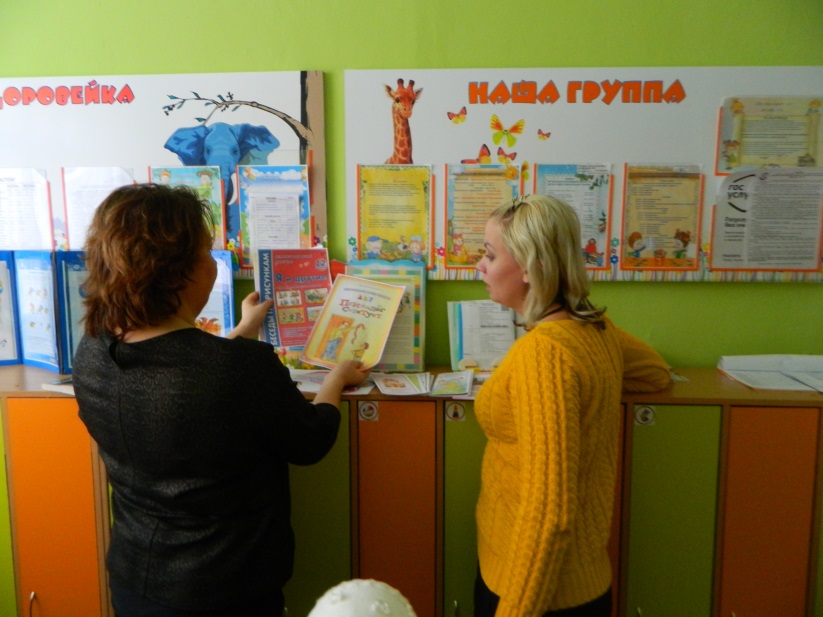 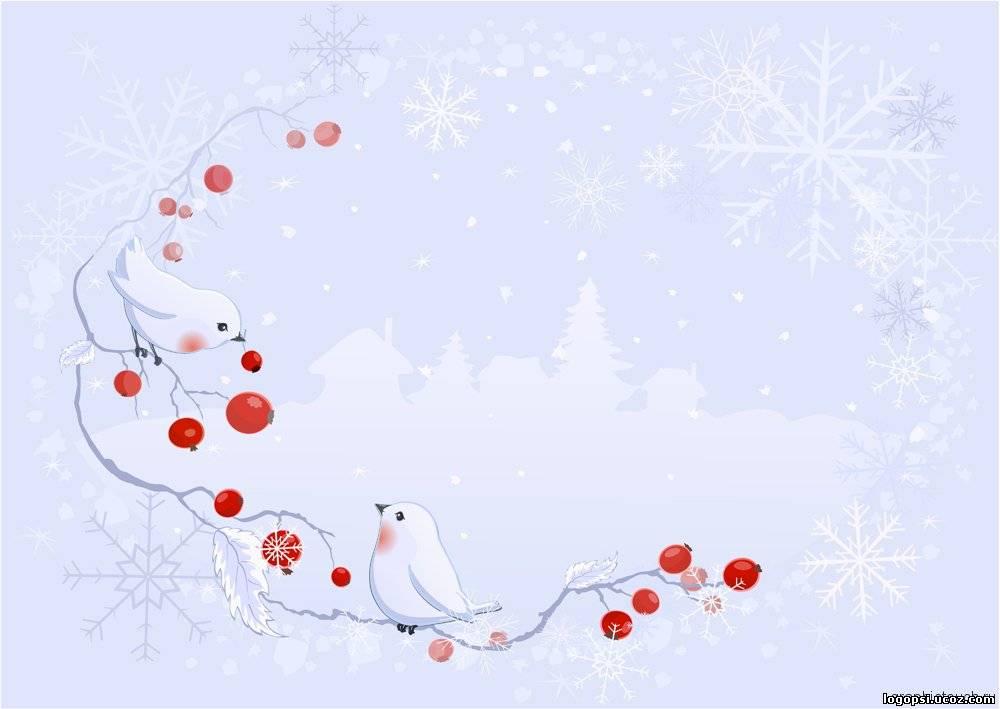 Работа с родителями
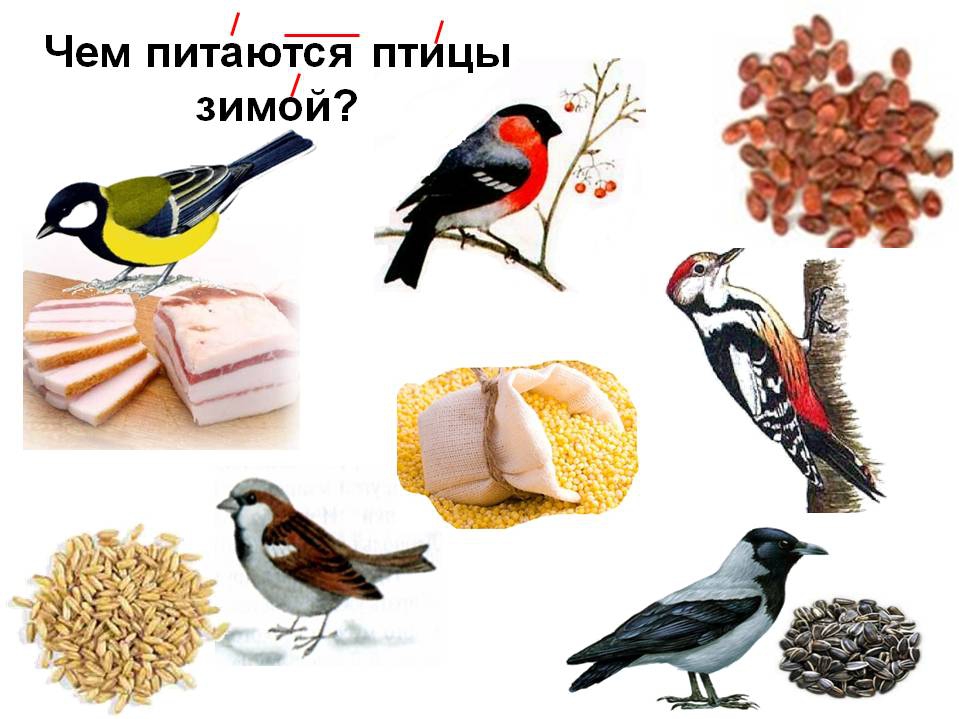 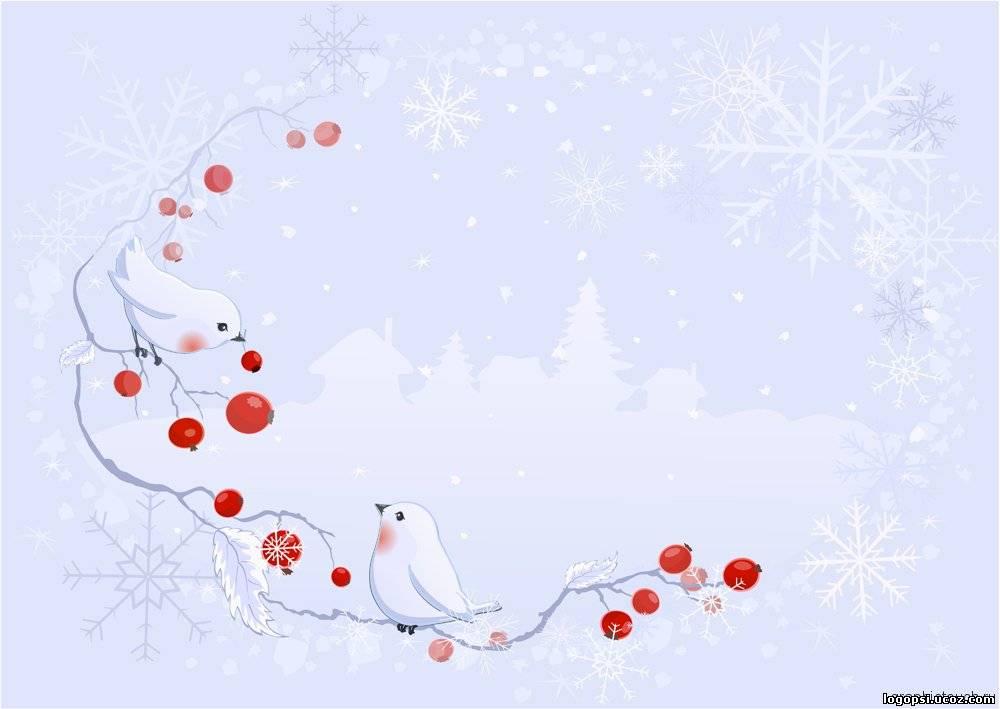 Работа с родителями
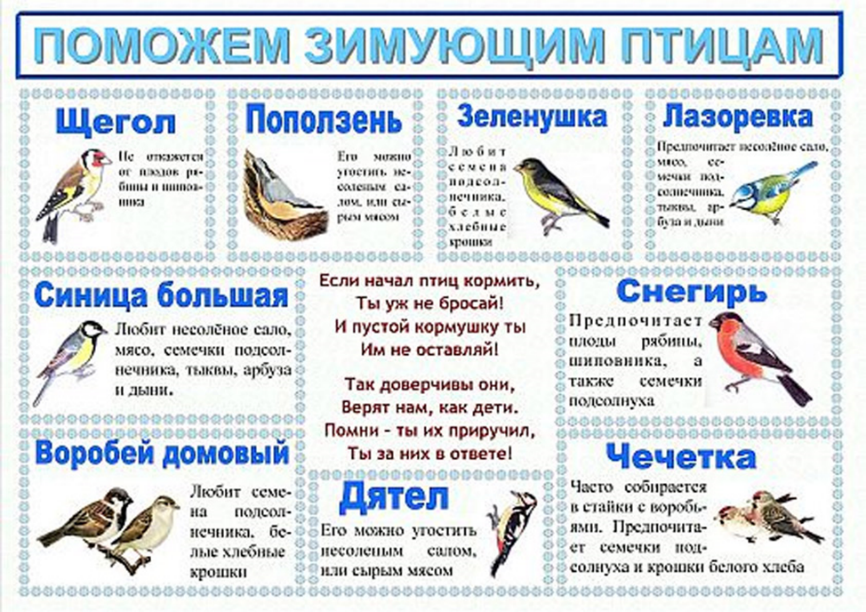 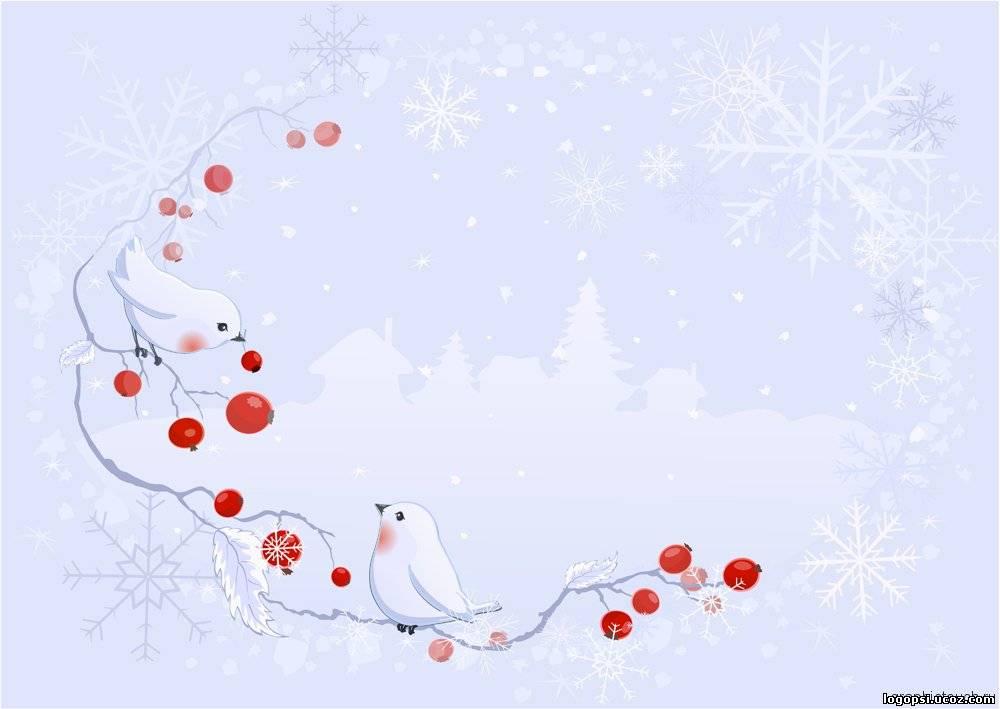 Результаты проекта
Дети имеют представления о зимующих птицах. 
Знают, каким кормом подкармливать птиц. 
Умеют наблюдать, анализировать и делать выводы.
Дети самостоятельно подкармливают птиц, и осознают значимость своих действий.
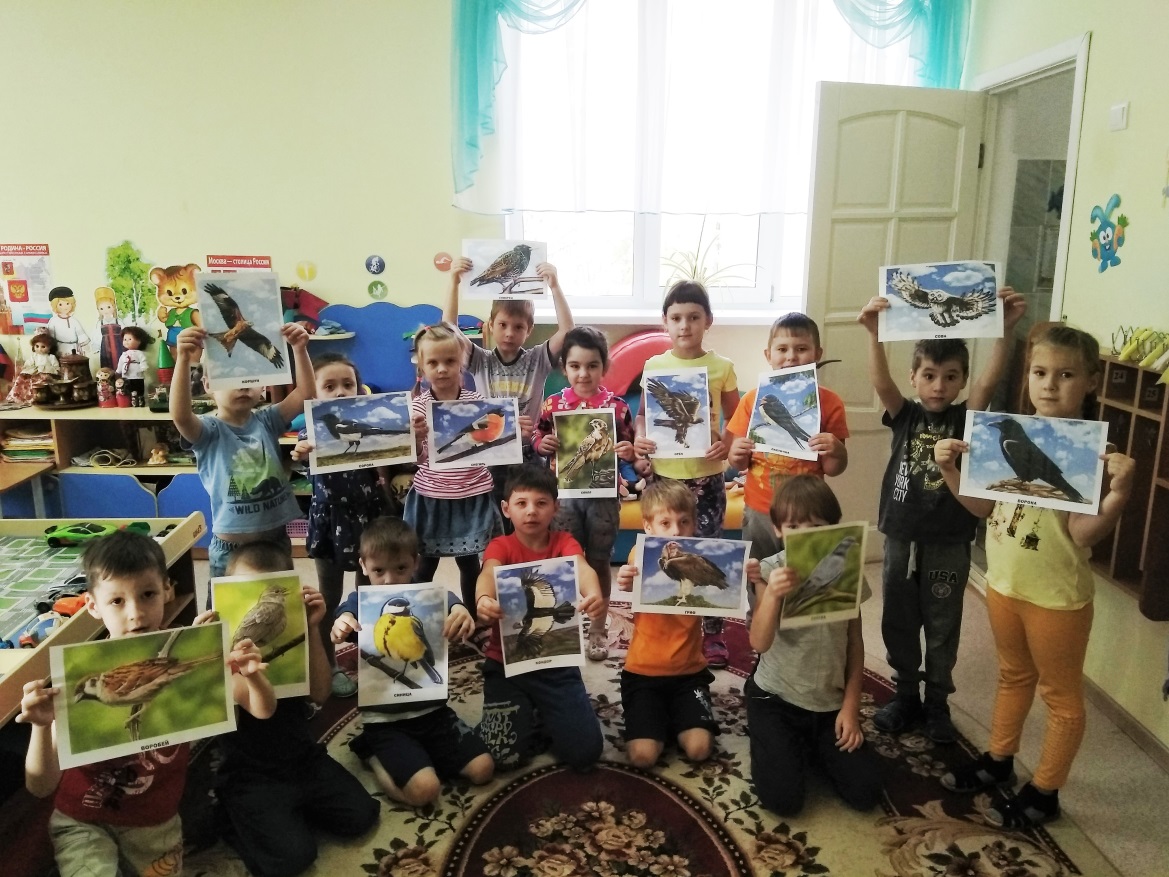 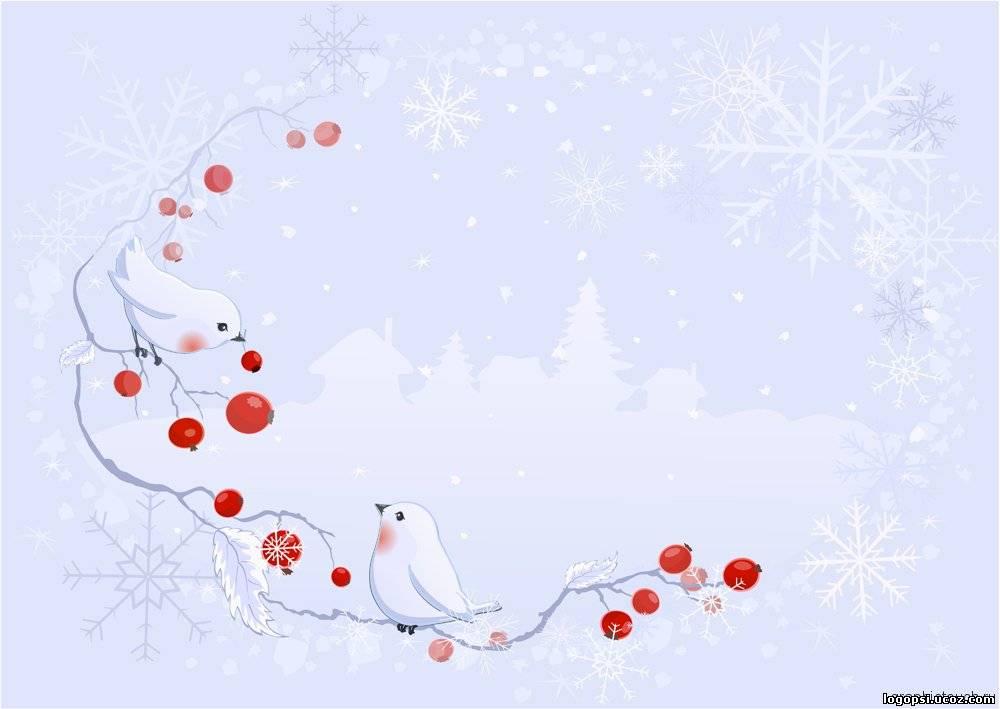 Спасибо за внимание!
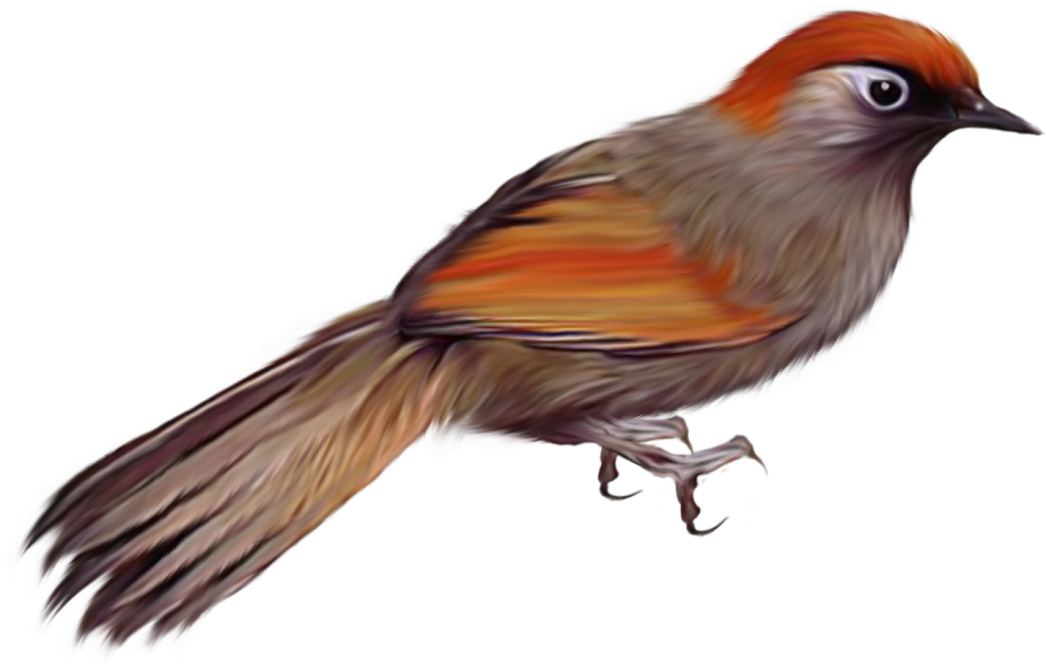